Anemie
Bloedarmoede D19
 juni 2020
MK: H2.1 GMK H 6.1
Rode bloedcellen
In rode beenmerg worden onder invloed van epo (erythropoëtine= hormoon) rode bloedcellen aangemaakt en vervolgens aan bloed afgegeven.
Erytrocyten
Voor de aanmaak zijn bouwstoffen nodig zoals ijzer en vitamine B12 en Foliumzuur.
Belangrijke rol bij het transport van zuurstof 
Hemoglobine (eiwit) koppelt zuurstof zich aan 
Hb
Hemoglobine is donkerrood van kleur wanneer er zuurstof aan is gekoppeld helderrood
Rode bloedcellen
Circuleren 100 tot 120 dagen in het bloed
Geen kern
Transport zuurstof en koolstofdioxide tussen longen en andere weefsels in lichaam 
Maken het grootste deel uit van de bloedcellen, circa 40 %
Afbraak in de milt en rode beenmerg 
Afbraak hemoglobine ontstaat ijzer en galkleurstof bilirubine
Bloedarmoede
referentiewaarden
- verwarrende term geen tekort aan bloed; maar aan hemoglobine of rode bloedcellen
In beide gevallen hemoglobinegehalte in bloed gedaald
Normaal waarden: 
Mannen: 8,5-11 mmol/l
Vrouwen: 7,5- 10 mmol/l
Voor zwangeren en kinderen gelden andere waarden
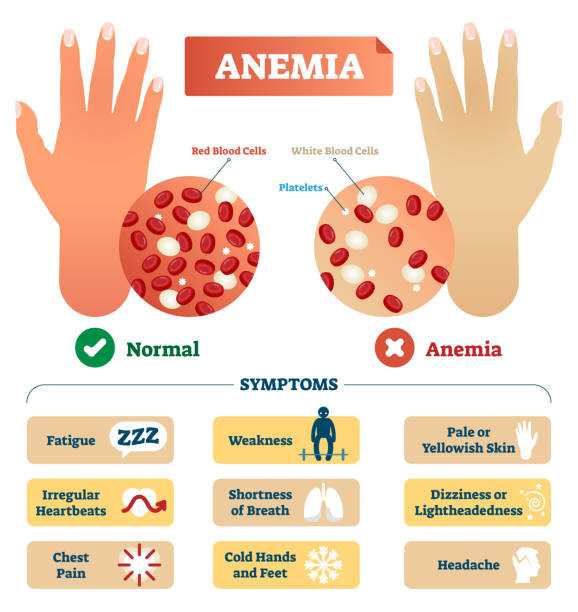 Klachten bij bloedarmoede
Moe en zwak gevoel
Snel kortademig bij inspanning
Duizelig
Gevoel van flauwvallen
Hartkloppingen
Zweten
Hoofdpijn
Oorsuizen
Bleekheid
Anemie
Anemie is een symptoom geen ziekte
Afvragen: wat is de oorzaak van anemie? Welke ziekte of probleem is de mogelijke verklaring voor? 
Bij jonge vrouwen die een laag hb hebben en menstrueren , is dit vaak de oorzaak
Behandeling hangt af van oorzaak
Anemie
Ontstaat door: 

Te weinig ijzer in lichaam ( meest voor)
Te weinig vitamine B12 of foliumzuur
Een aandoening
Te weinig ijzer (ijzergebreksanemie)
Als gevolg van:
Veel bloedverlies bijv. vaak en heftig menstrueren (geen onderzoek nodig)
Ongemerkt bloedverlies (maag/darmen); door medicatie of maag- darm aandoening ( 50 jaar en ouder)
Operatie, miskraam, bevalling
Zwanger; lichaam meer nodig dan dat er met eten binnenkomt
Voeding (te weinig ijzer inzit)
Aandoening

Vit C bevordert opname in darmen, voedingsadvies: vlees, peulvruchten, groente (groen), noten, brood, vis, gedroogde vruchten
Medicatie: voorraad opbouwen, min 3 maanden, ferrofumaraat of ferrogluconaat ( tablet of injectie)
Inname: lege maag , bijwerkingen: obstipatie en zwartverkleuring ontlasting
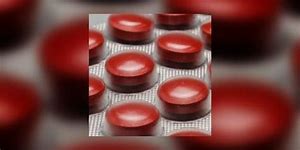 Gebrek aan vitamine B12 (Cobalamine)
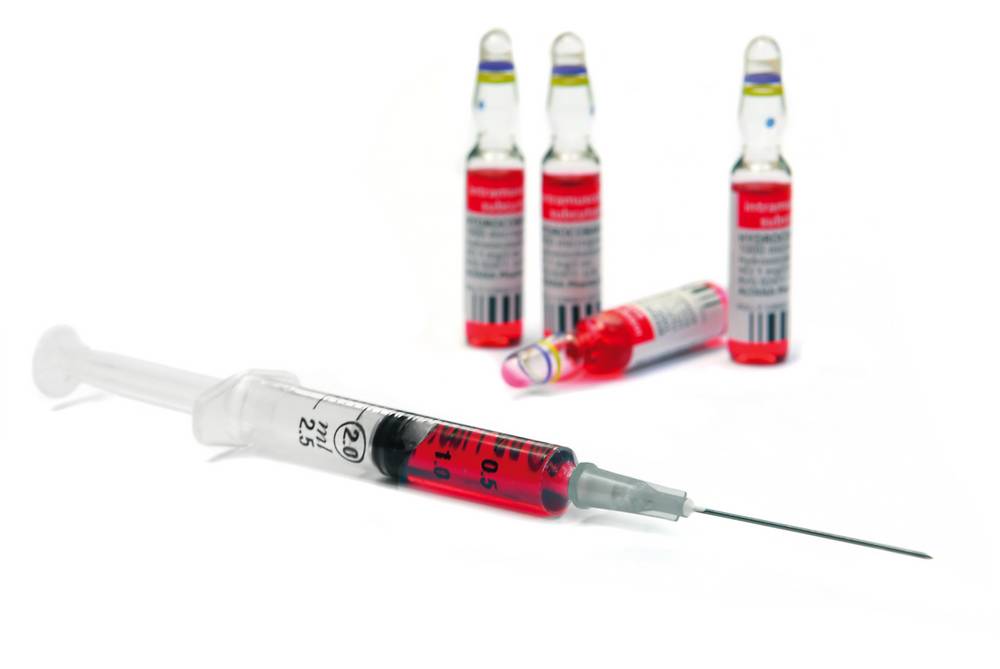 Door darmen opgenomen in het bloed “intrinsic factor”belangrijke rol in.
Oorzaak:
Meestal door ziekte van maag of darmen ( gastritis, ziekte van Crohn): onvoldoende vit B12 opgenomen worden 
Auto-immuunziekte van maag (pernicieuze anemie) tekort aan intrinsic factor; ( macrocytose = te grote bloedcellen)
Te weinig Vit B12 in voedingsopname (veganisten, alcoholmisbruik, dieet) 
Langdurig medicatie gebruik: maagmedicatie ( Omeprazol) diabetesmedicatie ( Metformine), NSAID

Voedingsadvies: dierlijke producten, vlees, eieren, melk, yoghurt
Medicatie: oraal vitamine 12 of injecties ( hydrochloor cobamine)
Gebrek aan Foliumzuur
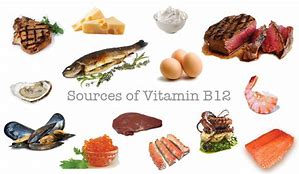 Vitamine B11
Gebrek vaak door te veel alcohol en of weinig voeding waar dit inzit
Hoeveelheid vitamine B11 in lichaam is beperkt
Typerend: pijnlijke gladde tong
Laag hb en hoog MCV, foliumgehalte te laag
Voedingsadviezen: groente, fruit, volkorenproducten, lever, peulvruchten
Evt. foliumzuur tabletten
Anemie door ziekte: hemolytische anemie
Verhoogde afbraak rode bloedcellen
Langdurige ziekte: reuma of kanker, nierinsufficiëntie  ( hb niet goed aangemaakt, rode bloedcellen sneller afgebroken) 
Erfelijke ziekte; sikkelcelanemie en thalassemie: vooral voor bij mensen uit Suriname, Afrika, middellandse zeegebied
Ontsteking in lichaam ( oorontsteking , buikgriep)
Pasgeborene:  hielprik
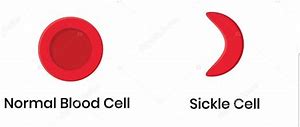 Vragen?